Bo01Zebra
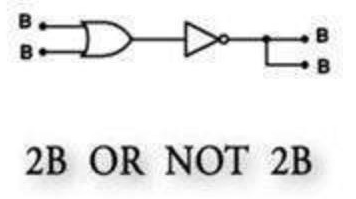 Team Members
Digvijay Singh(ds3161) – Project Manager
Snigdha Reddy Challa(sc3545) – Language Guru
Rashmi Prithyani(rp2614) – System Integrator
Tanmay Mehrotra(tm2635) – System Architect
Nandita Rao(nr2445) – Test and Validation
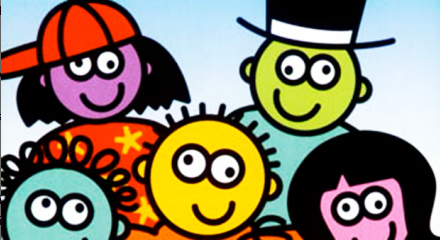 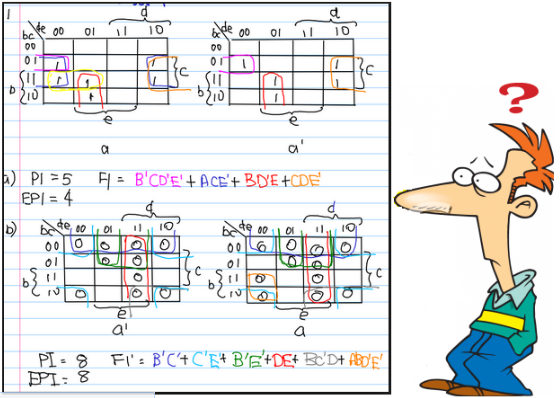 What is Bo01Zebra ??
Bo01Zebra is a programming language that allows you to understand Boolean Circuits in an intuitive  visual manner. Enables you to write programs for creating Truth Tables. You can also use Bo01Zebra’s operators to calculate the SOP and POS.
Motivation
Have you just started at the board with its 1’s and 0’s when the professor explained the concepts of a truth table ?
Have you gazed trying to figure out how the truth table is reduced using a Kmap?
Or unable to decide how to design a real world problem using Boolean Logic ?
Hence the solution
Would you like your base truth table to be made for you, and you are just asked to fill in the result ?
Or maybe if you could validate your truth table
And even better – Flip the Kmap for groupings.
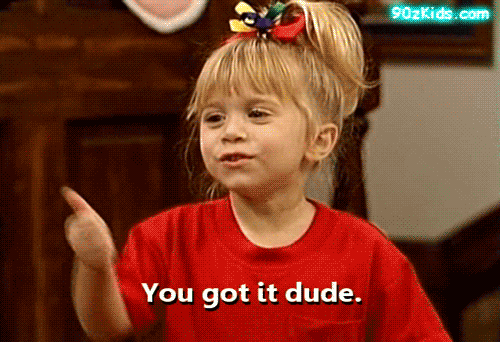 Feature Highlights
Easy to write intuitive language
Small compact power packed language
Several ways to define a truth table
Ways to view the truth table and Kmap
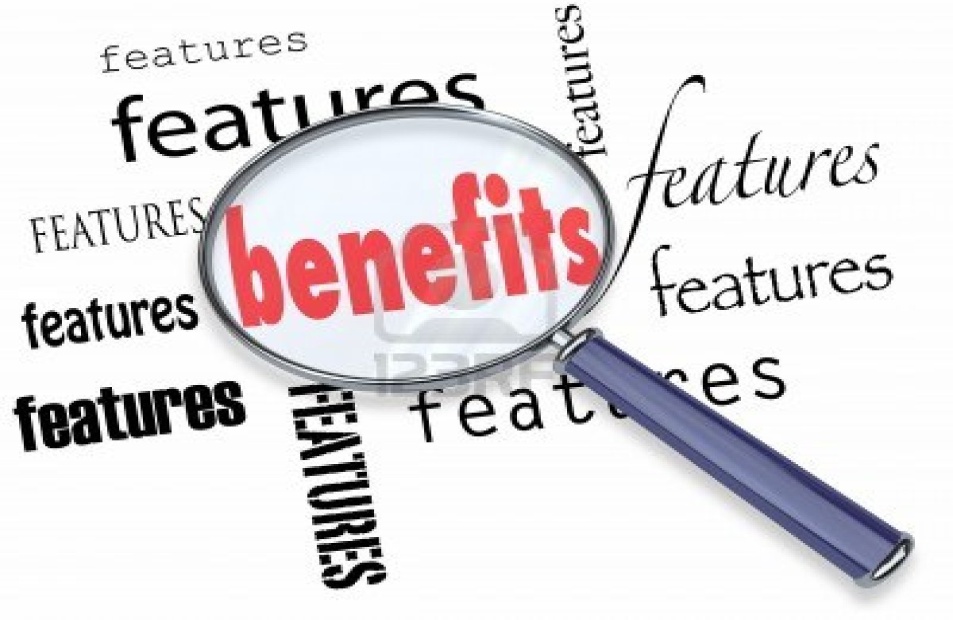 Reduced Boolean Expression
Compare user and auto generated Boolean constructs
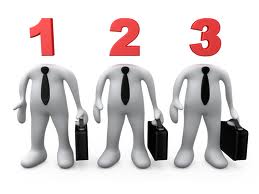 BuzzWords
Robust						Secure


Portable						Domain – 
								Specific


Simple		Easy to Use			Visual
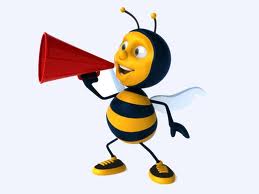 So how does the Bo01Zebra Language Code look like
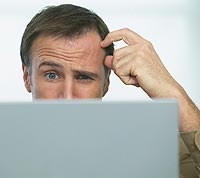 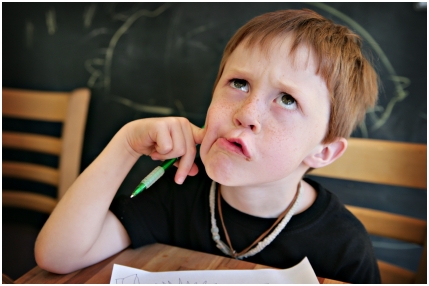 Let’s say you want to
Reduce a Boolean Expression using Kmaps as taught in class.
With Bo01Zebra you can:
Create a Kmap
Fill in its values
Visually see the Kmaps to do the groupings
Flip Kmap Horizontally and Vertically.
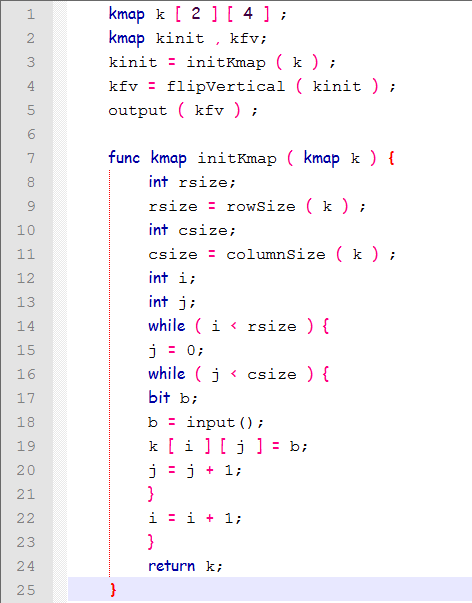 Just Write 25 Lines of Code in Bo01Zebra and your done !!
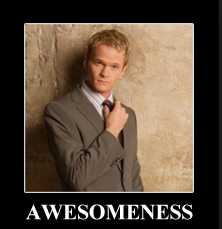 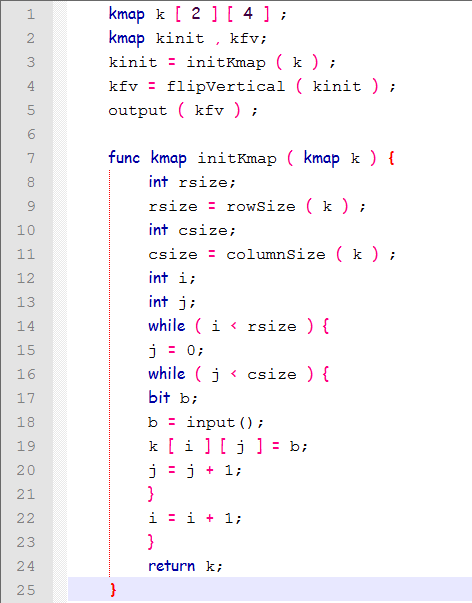 Just Write 25 Lines of Code in Bo01Zebra and your done !!
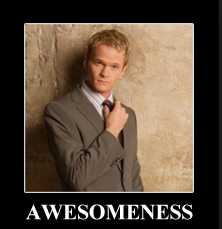 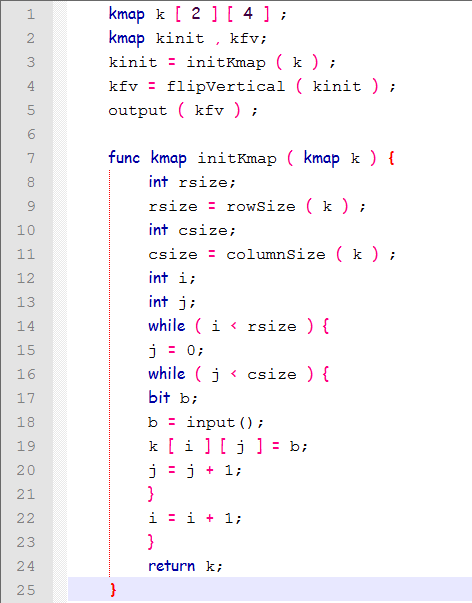 Just Write 25 Lines of Code in Bo01Zebra and your done !!
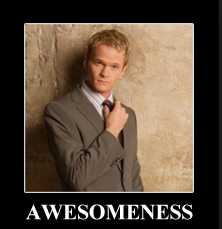 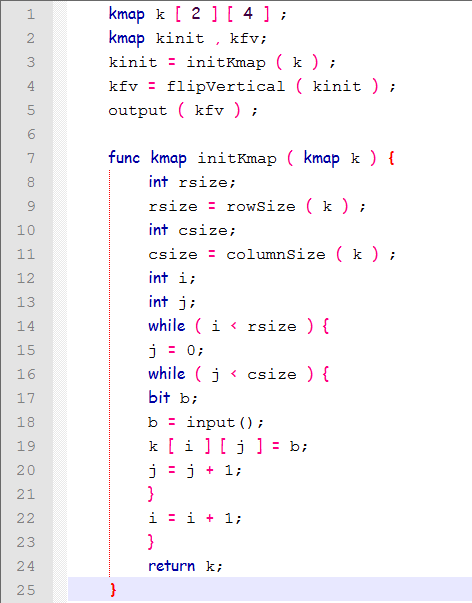 Just Write 25 Lines of Code in Bo01Zebra and your done !!
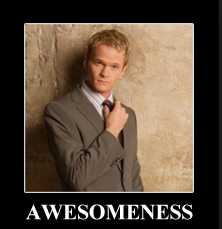 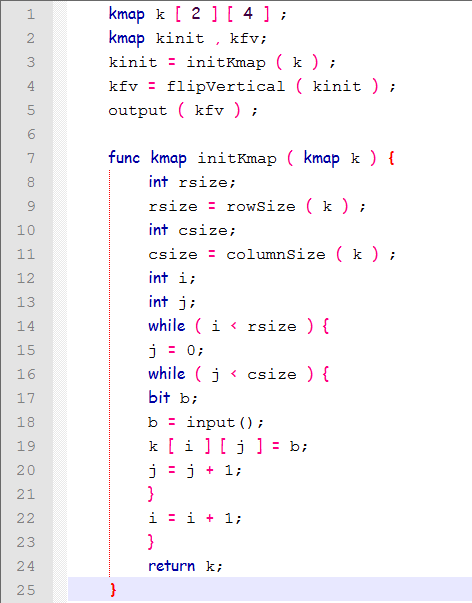 Just Write 25 Lines of Code in Bo01Zebra and your done !!
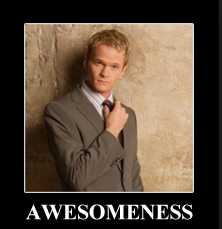 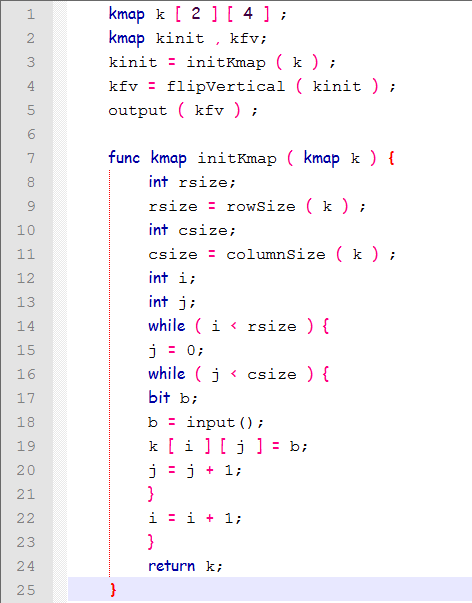 Just Write 25 Lines of Code in Bo01Zebra and your done !!
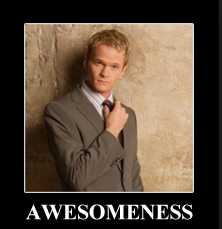 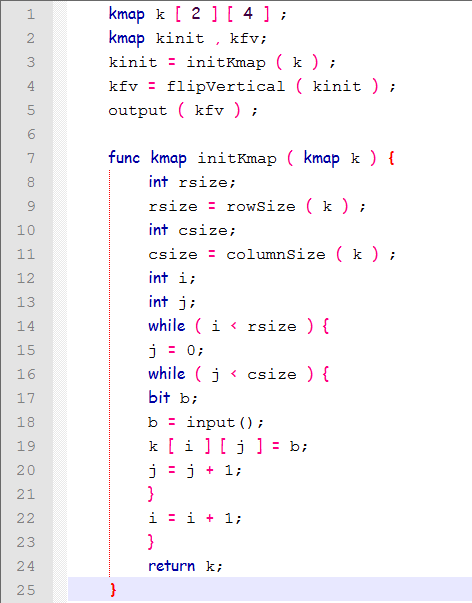 Just Write 25 Lines of Code in Bo01Zebra and your done !!
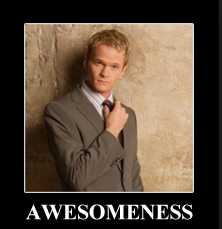 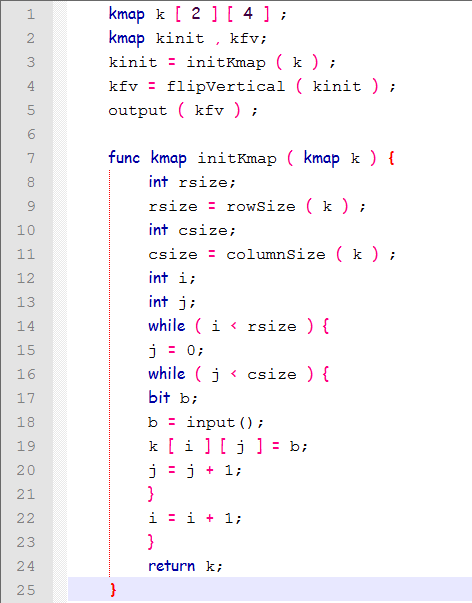 Just Write 25 Lines of Code in Bo01Zebra and your done !!
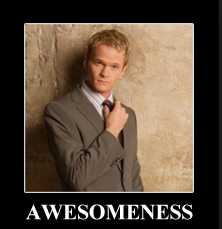 Output
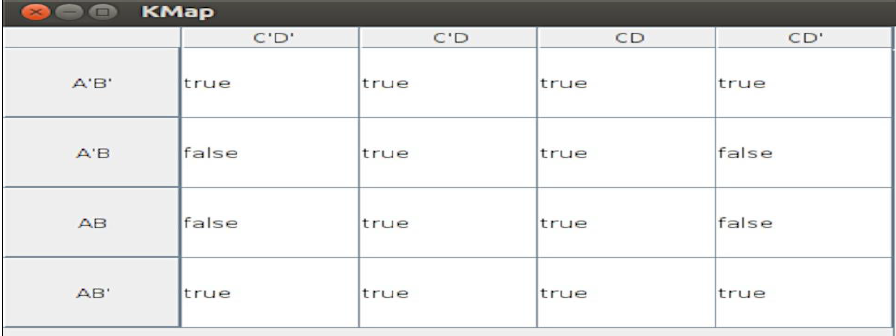 Output of Original Kmap
Output
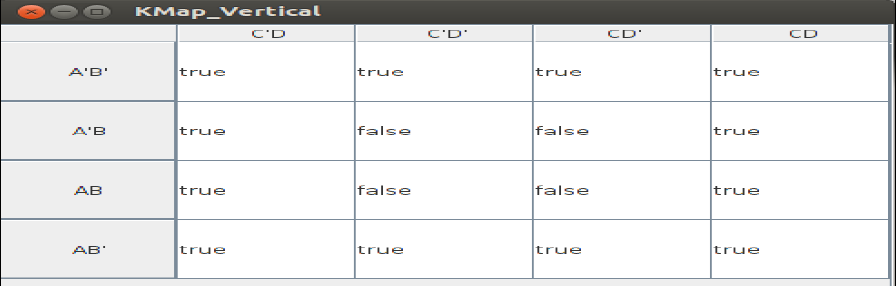 Output of Flipped Kmap
Another situation where
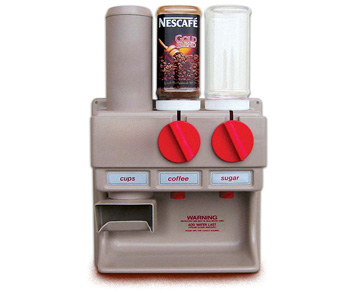 You are asked to design a real world problem that requires the knowledge of Boolean Circuits.
Ex: Designing a coffee machine to dispense at most one of tea, coffee and milk.
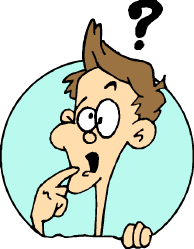 Which one to use ??
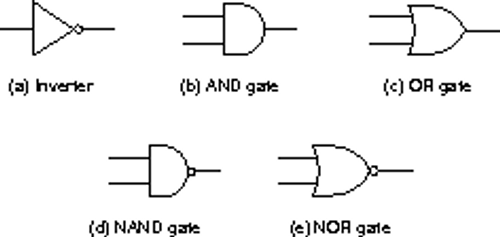 This is so Cool !!
Just write the following code in Bo01Zebra to help you come up with the expression for the coffee machine
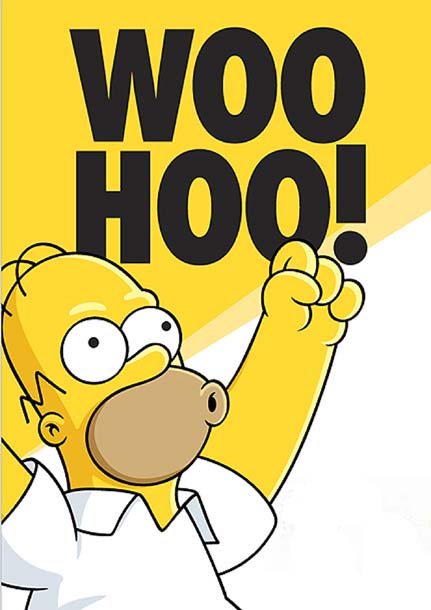 This is so Cool !!
Just write the following code in Bo01Zebra to help you come up with the expression for the coffee machine
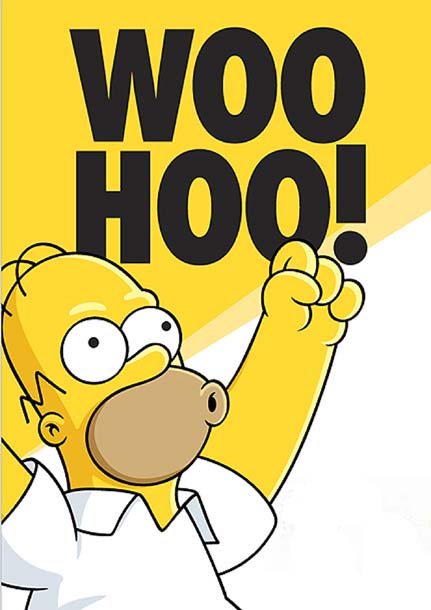 This is so Cool !!
Just write the following code in Bo01Zebra to help you come up with the expression for the coffee machine
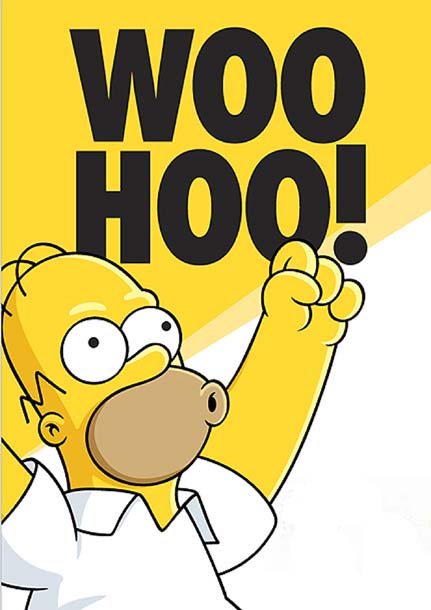 This is so Cool !!
Just write the following code in Bo01Zebra to help you come up with the expression for the coffee machine
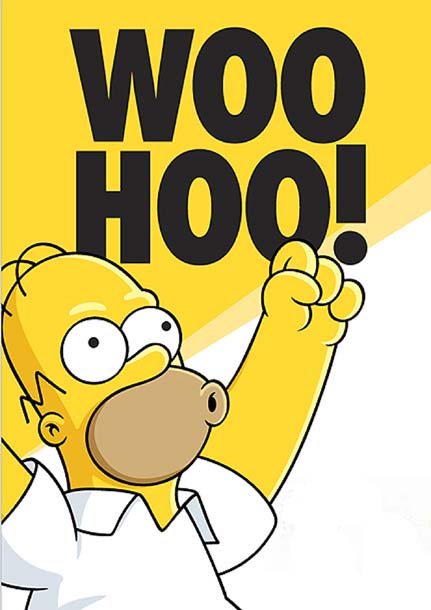 This is so Cool !!
Just write the following code in Bo01Zebra to help you come up with the expression for the coffee machine
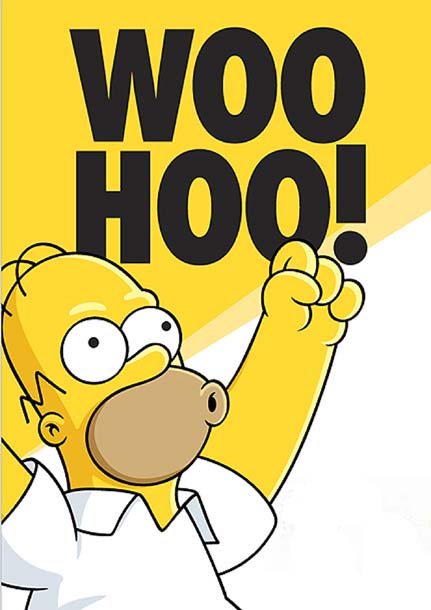 Output
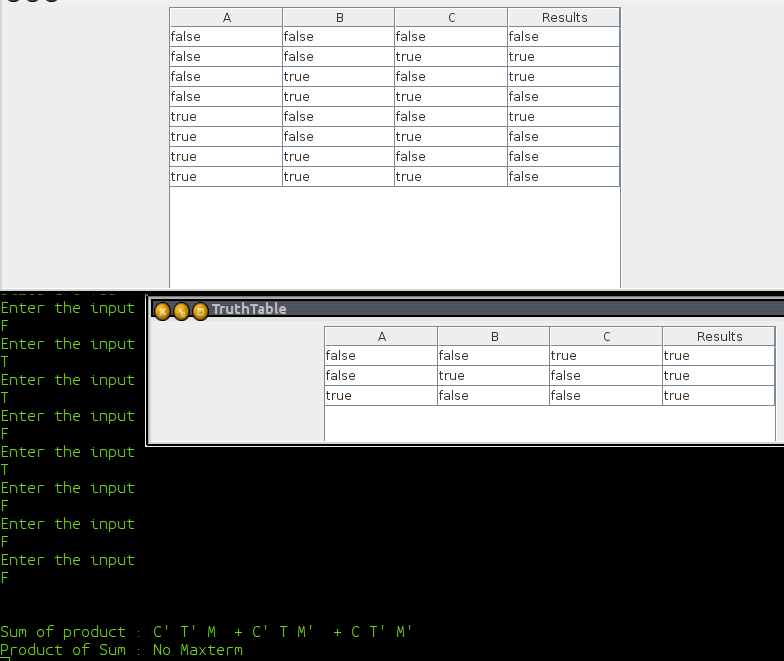 DEMO!!!!!!!!
Compiler Architecture
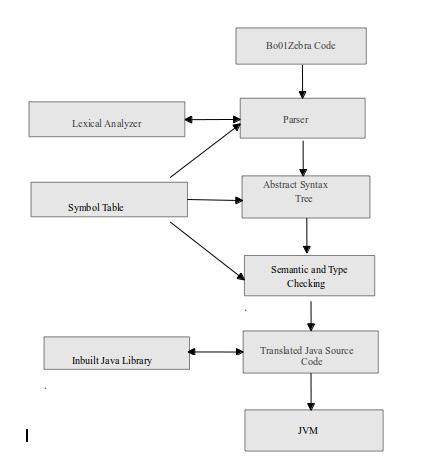 Visitor Design Pattern
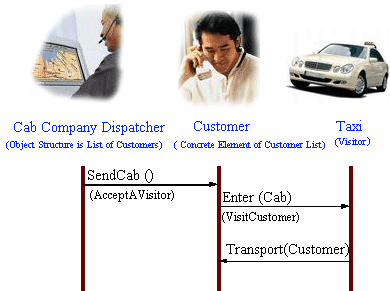 What it is and how does it help ?
According to GoF, visitor design pattern helps in decoupling  the operations from the object structure

helps in the centralization of  operation code at one place, creating in a short span of time a more clearner and robust design

Lets go ahead and look at the following code this would make things clear!
public interface Visitor{
   public void visit(Book book);
   public void visit(Table Table);
  }

  public class RoadVisitor implements Visitor{
   ........
   public void visit (Book book){
    //computation of road fair for a book
   } 
   public void visit (Table table){
    //computation for road fair for a table
   } 
  } 

  public class AirVisitor implements Visitor{
  ........
   public void visit (Book book){
    //computation for air for book
   } 
   public void visit (Table table){
    //computation for air for table
   } 
  }
public interface Visitable{
  public void accept(Visitor visitor);
}

public class Book implements Visitable{
	public void accept(Visitor vistor){
		visitor.visit(this);
	}
}

public class Table implements Visitable{
	public void accept(Visitor vistor){
   		visitor.visit(this);
	}
}

public class DrivingVisitor{
	private ArrayList<Visitable> items; 
	
	public double calculateFair(){
 	    new Book().accept(new RoadVisitor());
       new Table().accept(new airVisitor());   
   	} 
}
How does this relate to a compiler?
we do multiple traversal of AST to do  operations like symbol table entry, type checking and translation.

These operations are performed by assigning each one of the operation  to a particular visitor which then takes care of the whole operation.

One big advanatge -  you don’t have to query the type of each node and cast the pointer to the correct type before performing the desired operation
Visitor Pattern In Bo01Zebra
goal : compilation_unit {
   Nodelist nd=new Nodelist(n,lexer.getLine()+1);
   ArrayList<ErrorMsg> errors=new ArrayList<ErrorMsg>();
   SymbolTable symboltable=new SymbolTable();
   nd.accept(new SymbolTableVisitor(symboltable,errors));
   nd.accept(new TypeCheckerVisitor(symboltable,fdecl,errors));
   ….....................
   nd.accept(new PrettyPrintVisitor(symboltable,errors));
}
Java Library
graphical output of truthtables and Kmaps
functionality to evalutes a boolean expression
compare functionality which assists user to confirm his understanding of kmaps and truthtable
functionality to make truthtable and kmap lookalike readymade data structures
Inbuilt Functionality
String Input( )
int CountVariables( )
String[ ] nameOfVariables(String bexp)
boolean compare(Kmap k_user, String bexp)
boolean compare(TruthTable tt, String bexp)
boolean comparebexp(String bexp1, String bexp2)
Kmap flipVertical()
Kmap flipHorizontal()
…..........few others
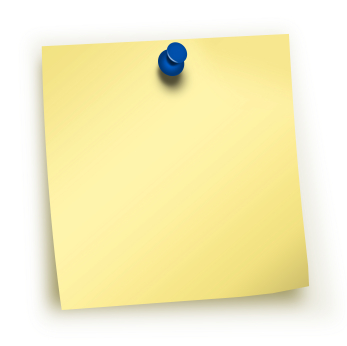 Walk Through Sample Code
bexp be;
bit A , B , C ;
int num;
be = A and B or C;
num = countVariables ( be ) ;
truthtable t1 [ be ] ;
truthtable t2 [ num ] ;
t2 = t1 @ T;
output ( t1 ) ;
output ( t2 ) ;
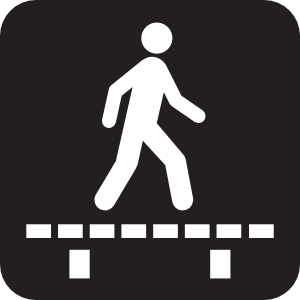 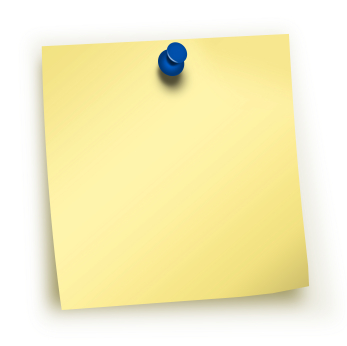 Lexer
bexp be;
bit A , B , C ;
int num;
be = A and B or C;
num = countVariables ( be ) ;
truthtable t1 [ be ] ;
truthtable t2 [ num ] ;
t2 = t1 @ T;
output ( t1 ) ;
output ( t2 ) ;
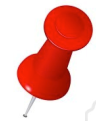 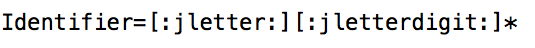 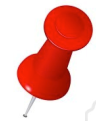 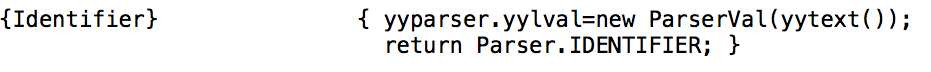 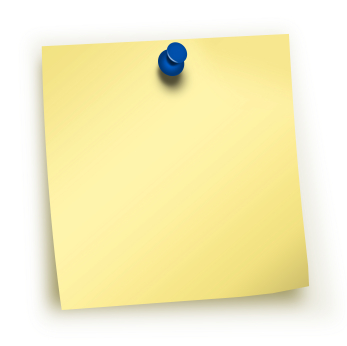 Lexer
bexp be;
bit A , B , C ;
int num;
be = A and B or C;
num = countVariables ( be ) ;
truthtable t1 [ be ] ;
truthtable t2 [ num ] ;
t2 = t1 @ T;
output ( t1 ) ;
output ( t2 ) ;
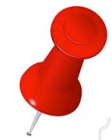 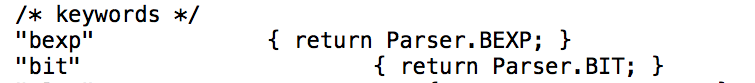 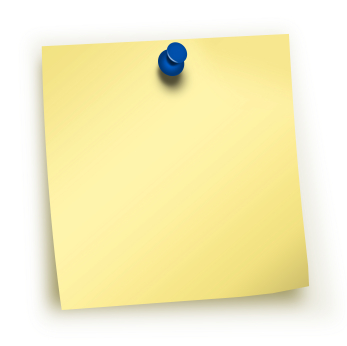 Lexer
bexp be;
bit A , B , C ;
int num;
be = A and B or C;
num = countVariables ( be ) ;
truthtable t1 [ be ] ;
truthtable t2 [ num ] ;
t2 = t1 @ T;
output ( t1 ) ;
output ( t2 ) ;
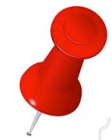 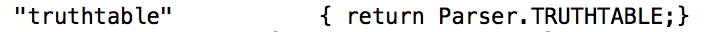 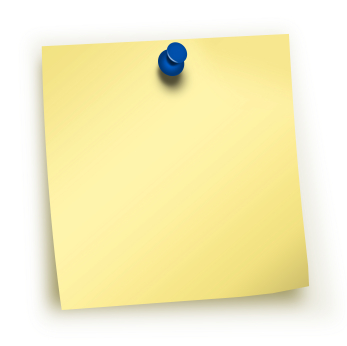 Lexer
bexp be;
bit A , B , C ;
int num;
be = A and B or C;
num = countVariables ( be ) ;
truthtable t1 [ be ] ;
truthtable t2 [ num ] ;
t2 = t1 @ T;
output ( t1 ) ;
output ( t2 ) ;
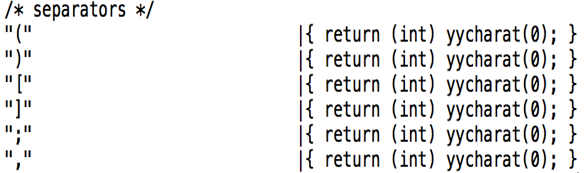 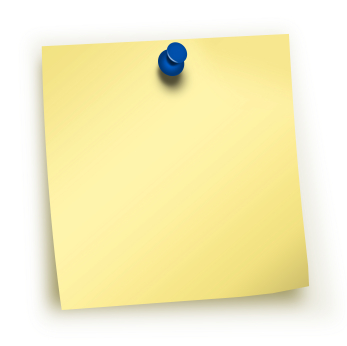 Lexer
bexp be;
bit A , B , C ;
int num;
be = A and B or C;
num = countVariables ( be ) ;
truthtable t1 [ be ] ;
truthtable t2 [ num ] ;
t2 = t1 @ T;
output ( t1 ) ;
output ( t2 ) ;
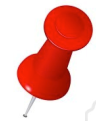 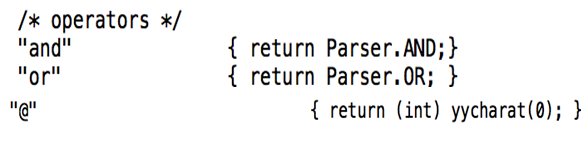 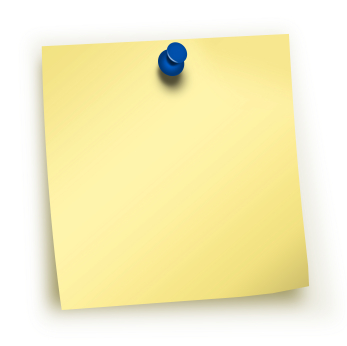 Lexer
bexp be;
bit A , B , C ;
int num;
be = A and B or C;
num = countVariables ( be ) ;
truthtable t1 [ be ] ;
truthtable t2 [ num ] ;
t2 = t1 @ T;
output ( t1 ) ;
output ( t2 ) ;
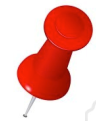 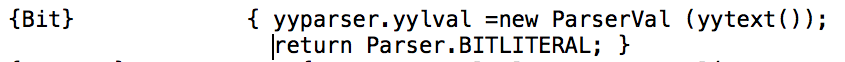 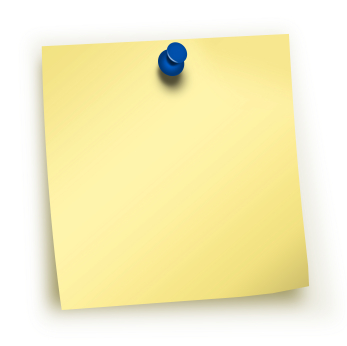 Parser
bexp be;
bit A , B , C ;
int num;
be = A and B or C;
num = countVariables ( be ) ;
truthtable t1 [ be ] ;
truthtable t2 [ num ] ;
t2 = t1 @ T;
output ( t1 ) ;
output ( t2 ) ;
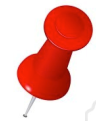 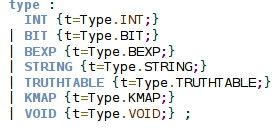 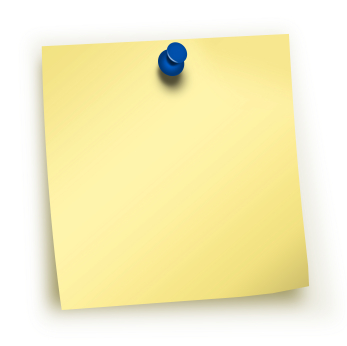 Parser
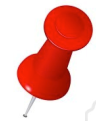 bexp be;
bit A , B , C ;
int num;
be = A and B or C;
num = countVariables ( be ) ;
truthtable t1 [ be ] ;
truthtable t2 [ num ] ;
t2 = t1 @ T;
output ( t1 ) ;
output ( t2 ) ;
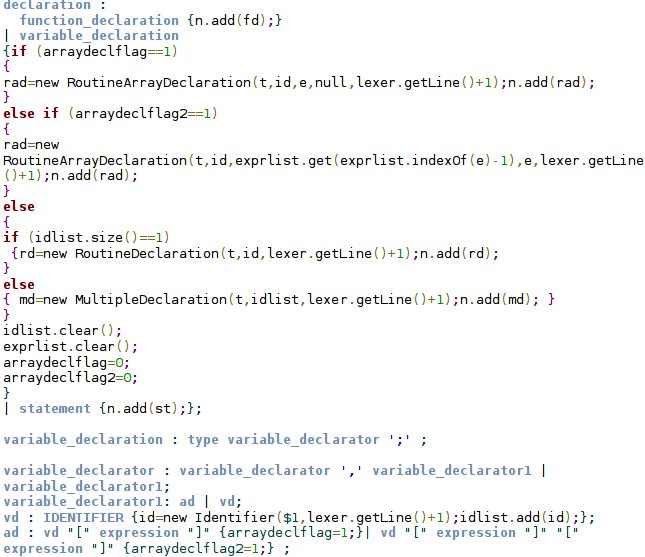 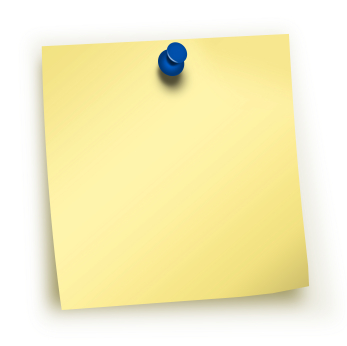 Parser
bexp be;
bit A , B , C ;
int num;
be = A and B or C;
num = countVariables ( be ) ;
truthtable t1 [ be ] ;
truthtable t2 [ num ] ;
t2 = t1 @ T;
output ( t1 ) ;
output ( t2 ) ;
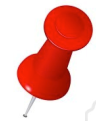 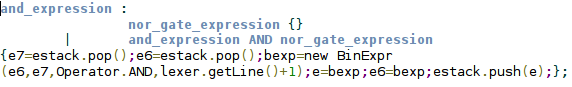 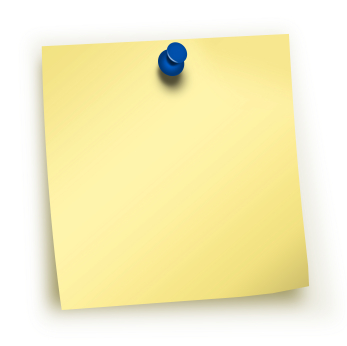 Parser
bexp be;
bit A , B , C ;
int num;
be = A and B or C;
num = countVariables ( be ) ;
truthtable t1 [ be ] ;
truthtable t2 [ num ] ;
t2 = t1 @ T;
output ( t1 ) ;
output ( t2 ) ;
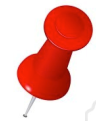 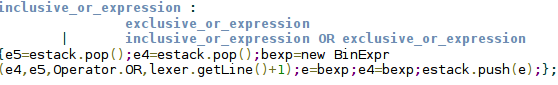 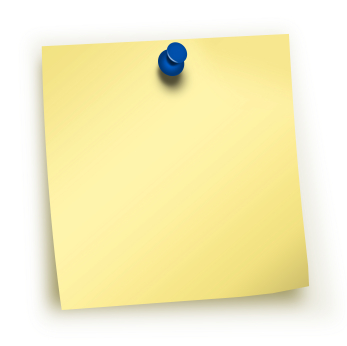 Parser
bexp be;
bit A , B , C ;
int num;
be = A and B or C;
num = countVariables ( be ) ;
truthtable t1 [ be ] ;
truthtable t2 [ num ] ;
t2 = t1 @ T;
output ( t1 ) ;
output ( t2 ) ;
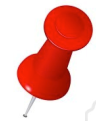 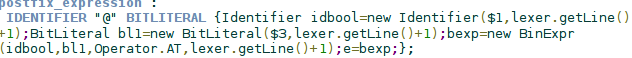 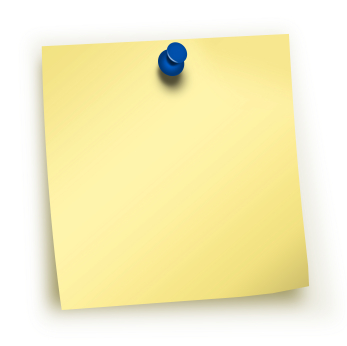 Parser
bexp be;
bit A , B , C ;
int num;
be = A and B or C;
num = countVariables ( be ) ;
truthtable t1 [ be ] ;
truthtable t2 [ num ] ;
t2 = t1 @ T;
output ( t1 ) ;
output ( t2 ) ;
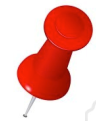 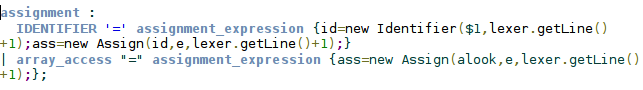 AST nodes
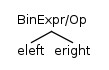 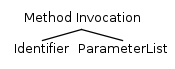 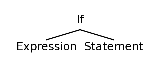 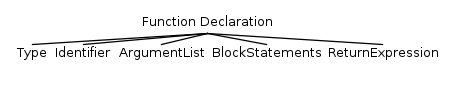 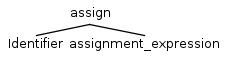 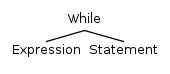 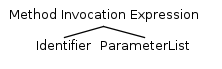 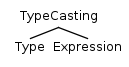 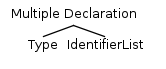 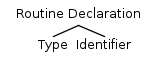 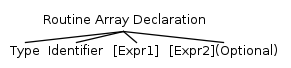 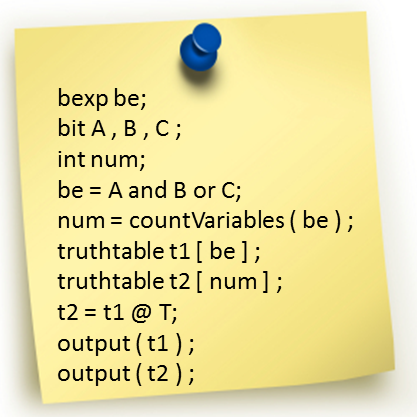 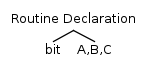 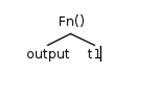 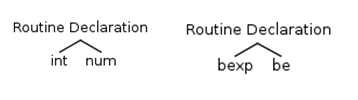 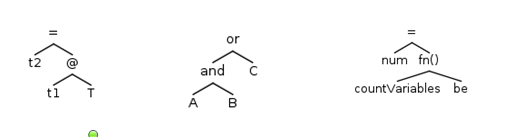 Symbol Table and Type Checking
Type Checking:

Check the types of operands in expressions.

Check return types of functions.

Check sizes of truthtables, arrays.
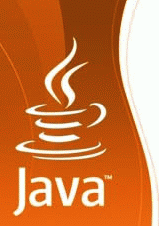 Translated Java Code
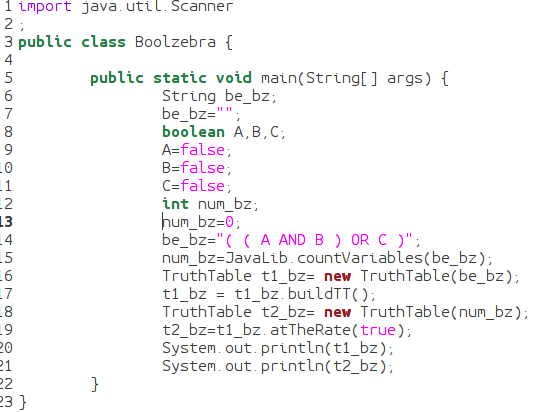 Output
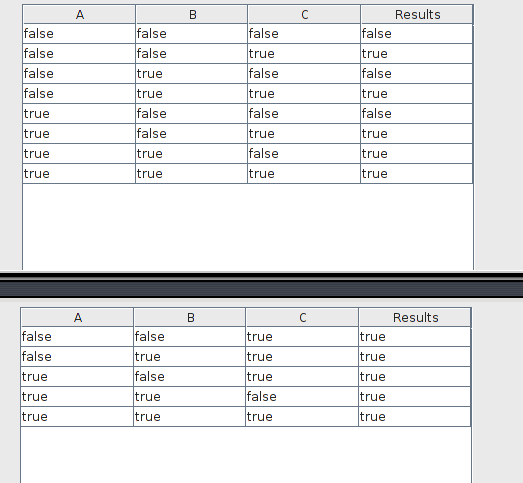 Execution Environment
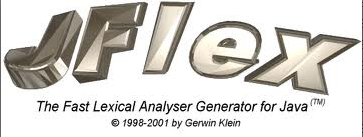 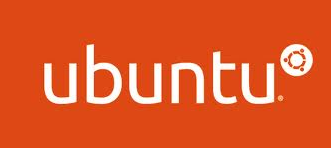 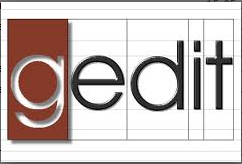 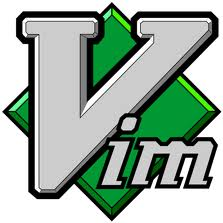 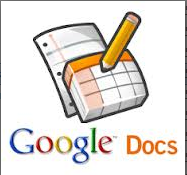 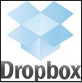 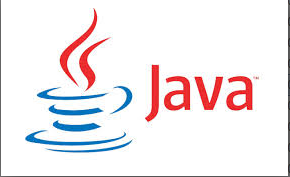 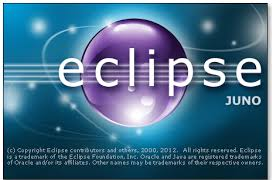 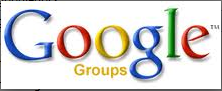 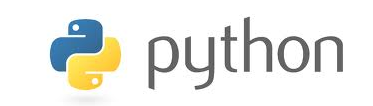 Process used to manage Project
Team meetings suiting everyone's schedule
Regular email exchange with TA mentor, and meeting when required.
Very important that each team member is on the same page.
Communicate among each other
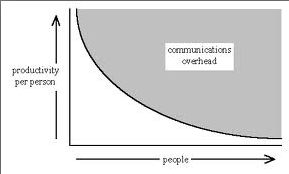 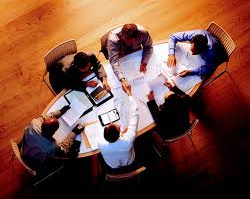 Process used to manage Project
Deadlines rock! (Good to be a little strict, than doing everything last moment)
Take up somebody else's work in case of unavailability
Respect the time and effort each member has put in.
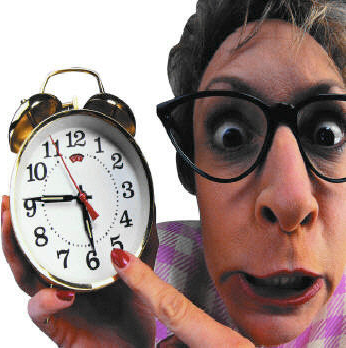 Testing
Phase 1 – Construct verification 
157 test cases
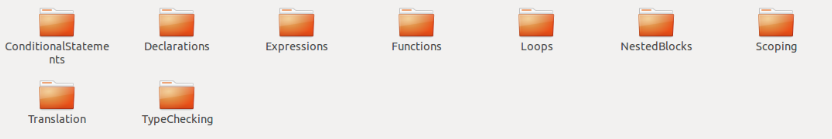 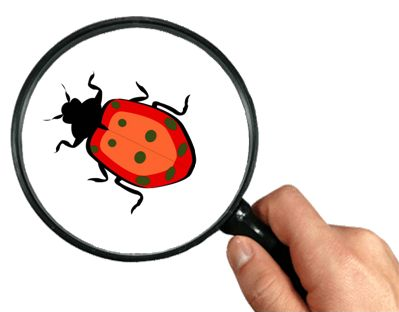 Testing
Phase 2 – Writing programs in Bo01Zebra
Wrote programs like anybody new to Bo01Zebra would, by referring the LRM.
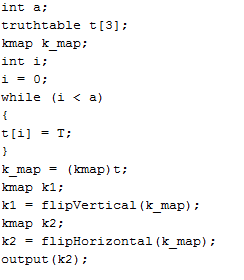 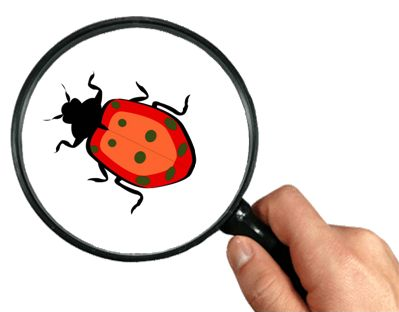 Problems in testing
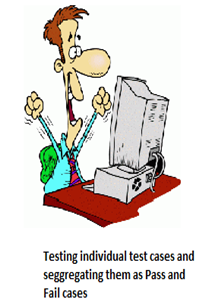 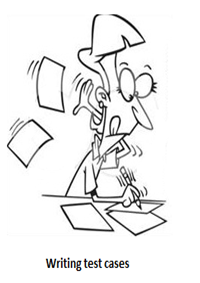 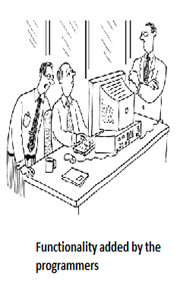 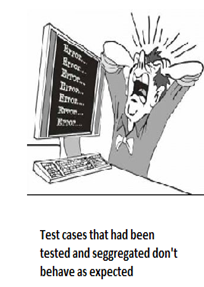 Lessons Learned
Version control is a MUST!
Strict deadlines from the beginning are necessary.
More time should be spent on Design before starting programming.
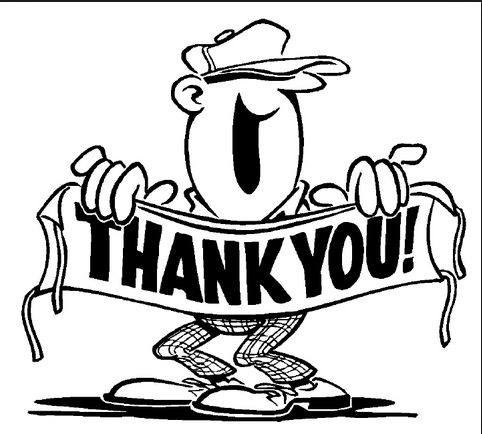 Thank you!